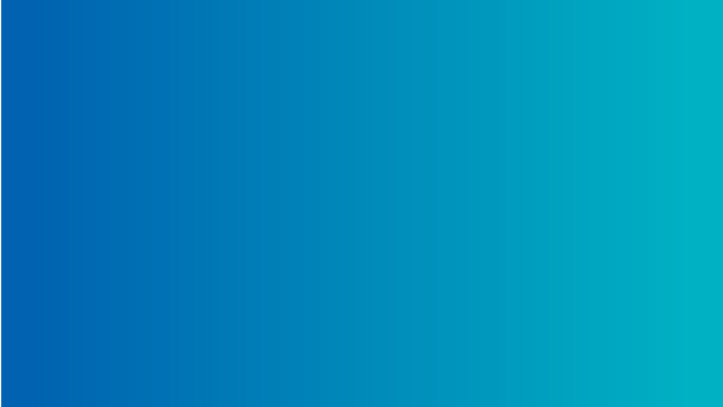 NEXGO K300
Versión 3.1 Publicada en julio de 2022
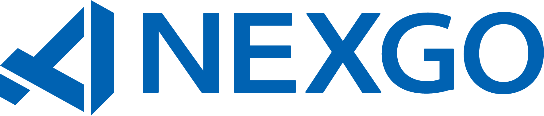 NEXGO.CN
© 2022 NEXGO | La información contenida en este documento está sujeta a cambios sin previo aviso. Todas las imágenes mostradas son sólo para fines ilustrativos, el producto real y el software pueden variar. NEXGO y el logotipo de NEXGO son marcas comerciales o marcas comerciales registradas de NEXGO en China y/o en otros países. Todas las demás marcas comerciales o nombres de marcas son propiedad de sus respectivos propietarios.
[Speaker Notes: 版本号已更新]
K300
miniPOS con Diseño de Arquitectura 
de CPU Dual Líder en la Industria
K300 es uno de los miniPOS más pequeños y funcionales de la industria, tiene el potente procesador, Arm Cortex-A7 con la velocidad de 1.3GHz. La arquitectura creativa de doble CPU se aplica por primera vez al miniPOS. Y 5 modos de comunicación en el K300 ayudan a los usuarios a lidiar con diferentes entornos de red.
4G Real
4G/3G/2G, Wi-Fi, BLE5.0
Rendimiento
CPU Dual
Arm Cortex-A7 1.3GHz
Diseño de Arquitectura Líder en la Industria
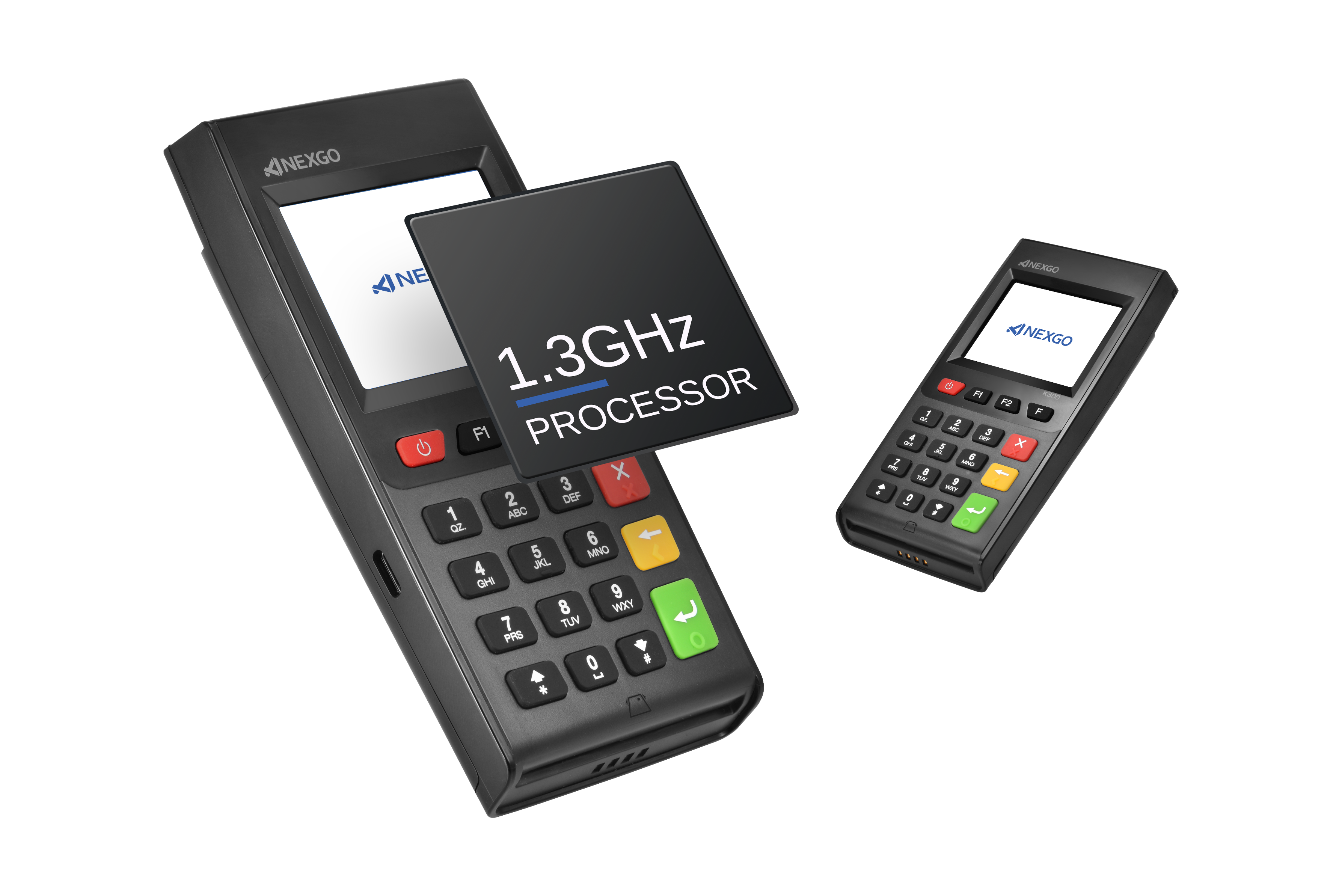 Procesador y Memoria

El procesador de alta velocidad de K300 ayuda a los propietarios de pequeñas y medianas empresas a manejar operaciones complejas de forma flexible y sin problemas.
Arm Cortex-A7 
1.3GHz
Memoria
256MB Flash+256MB RAM
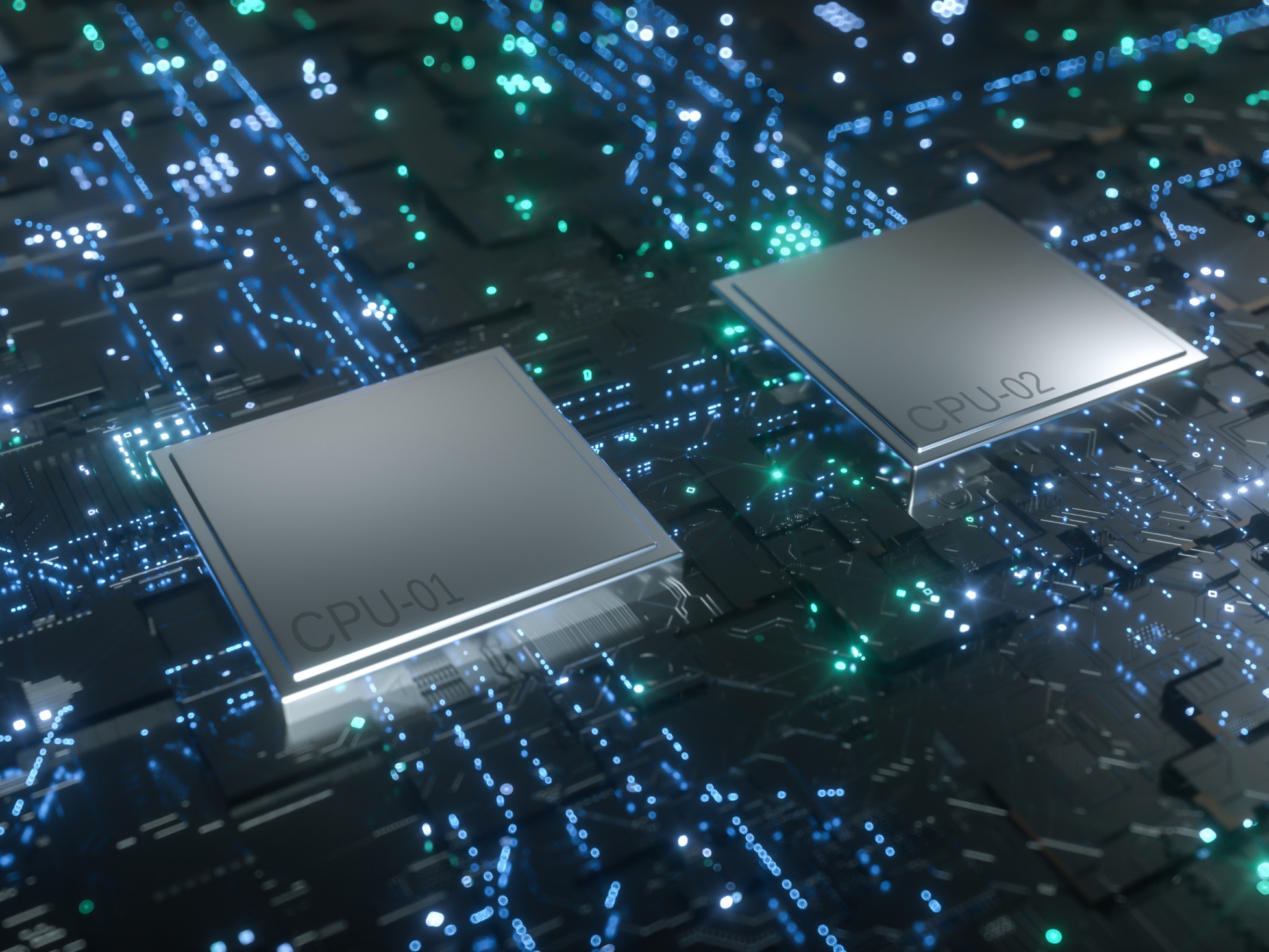 Arquitectura de CPU Dual Líder

La arquitectura líder en la industria permite a k300 mejorar el rendimiento del producto en un diseño compacto.
4G Real

K300 es un miniPOS 4G real, también adopta chipsets de Qualcomm y un potente módulo de comunicación que ayuda a acelerar la conexión a Internet y a la nube.
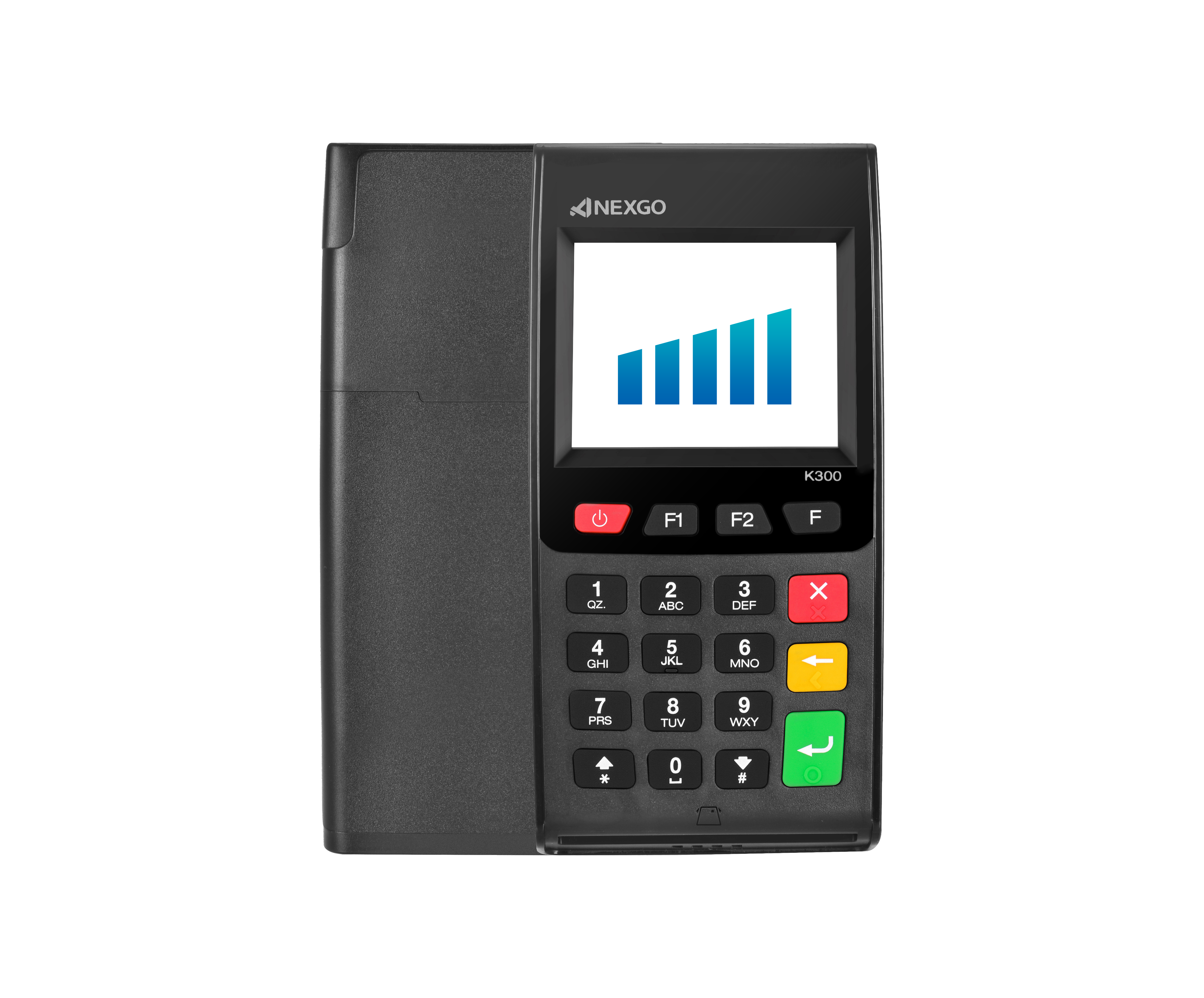 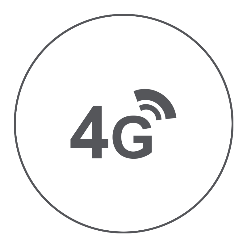 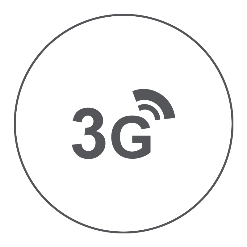 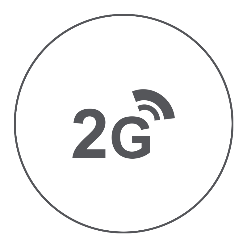 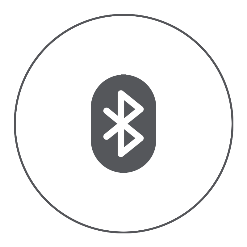 4G
3G
2G
BLE5.0
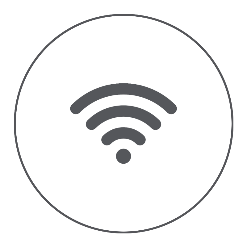 Wi-Fi
* BLE is Bluetooth Low Energy
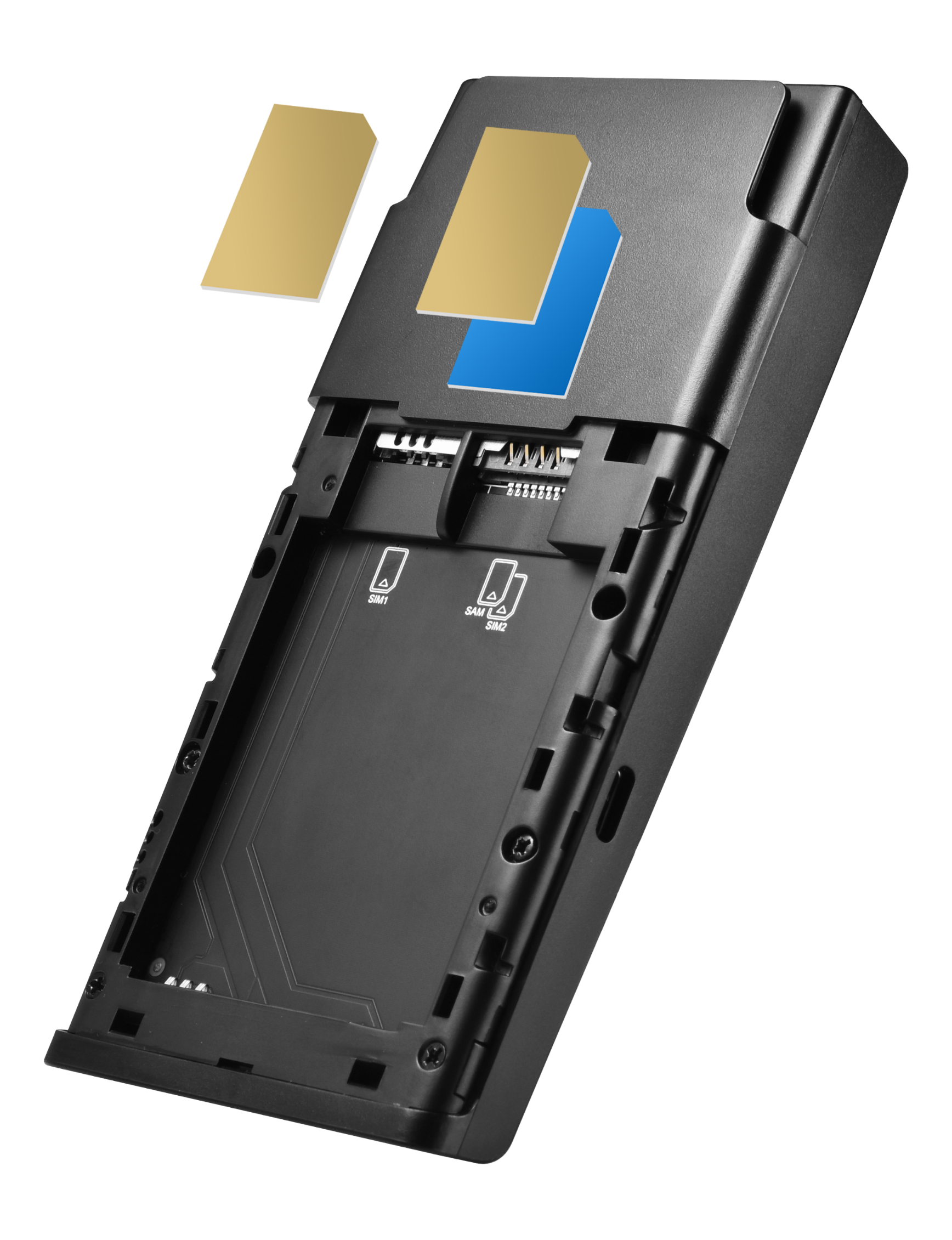 2 x SIM + 
1 x SAM

NEXGO ha mejorado su función de comunicación diseñando 3 ranuras para tarjetas en la parte posterior, 2 para SIM y 1 para SAM, para ayudar a los comerciantes a cambiar entre dos redes móviles diferentes. NEXGO miniPOS K300 3 ranuras para tarjetas
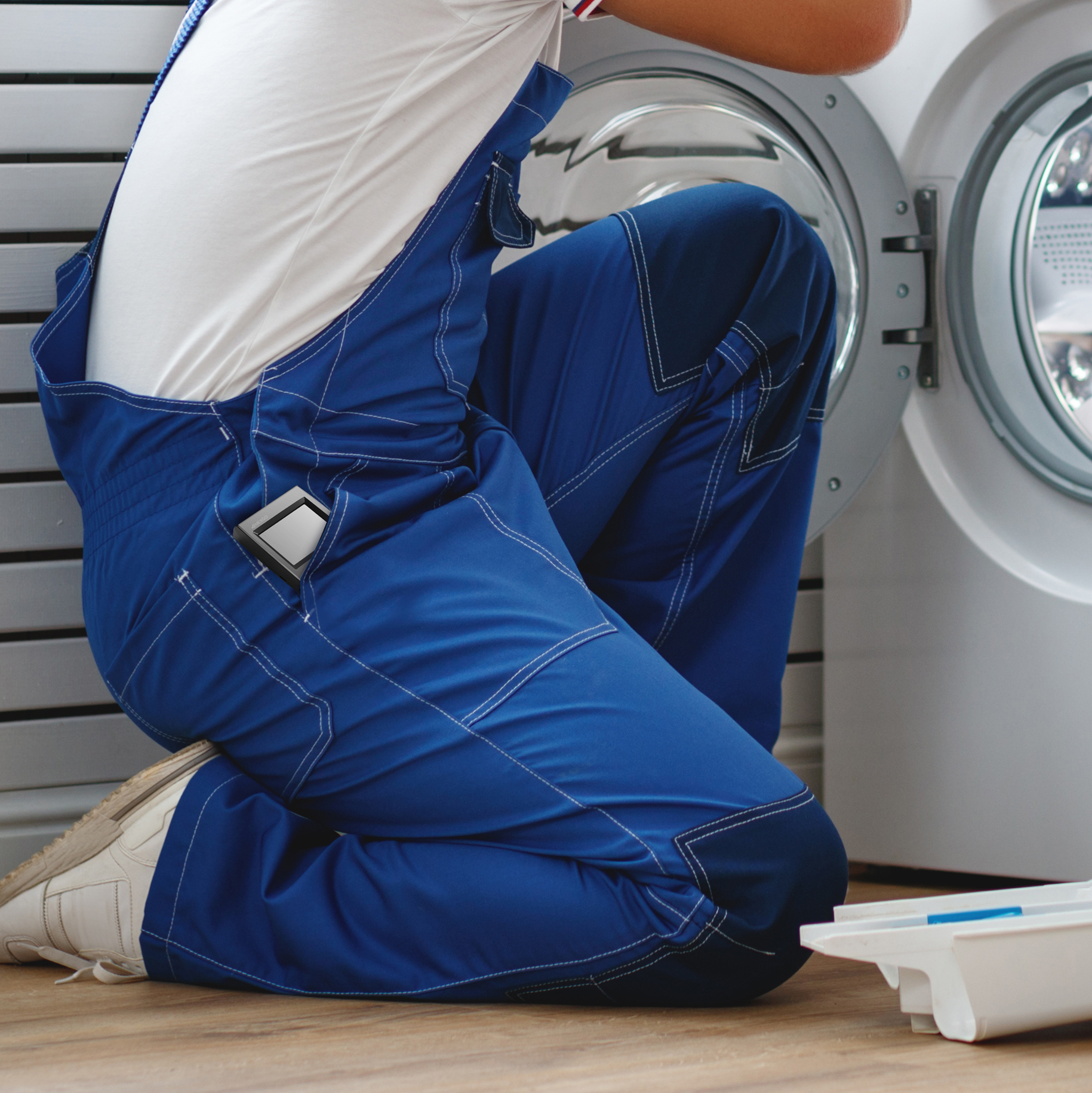 miniPOS

Como su nombre indica, K300 es pequeño y sólo pesa 175g para un transporte conveniente; los comerciantes pueden ponerlo en el bolsillo o en una caja de herramientas.
138 x 68 mm
Superficie más pequeña que un smartphone general
175g
Peso
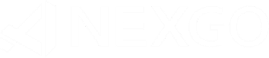 -10℃

El rango de temperatura de funcionamiento de K300 es de -10℃ a 40℃, incluso la temperatura cae por debajo de cero,
Métodos de Pago

K300 acepta pagos de tarjetas de banda magnética, tarjetas IC y sin contacto/NFC.
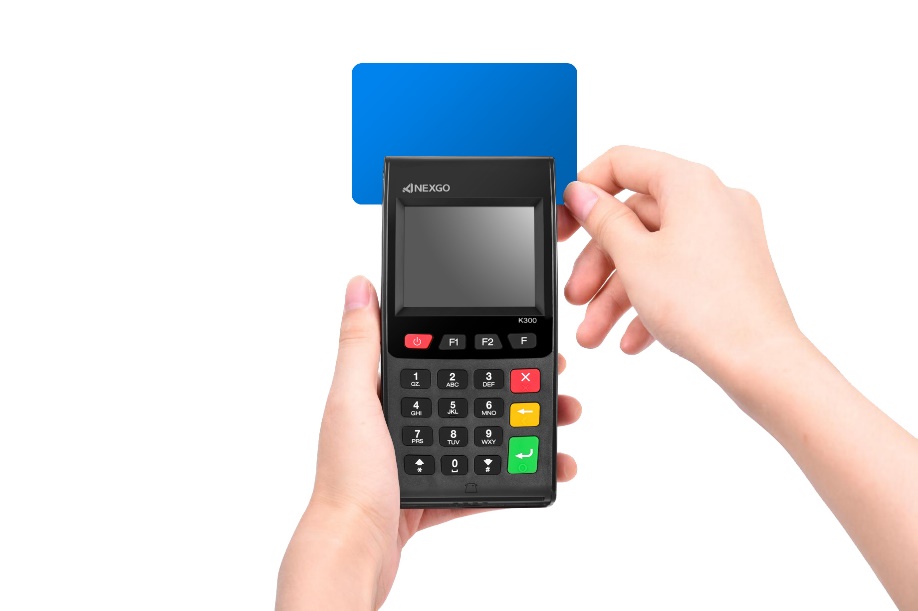 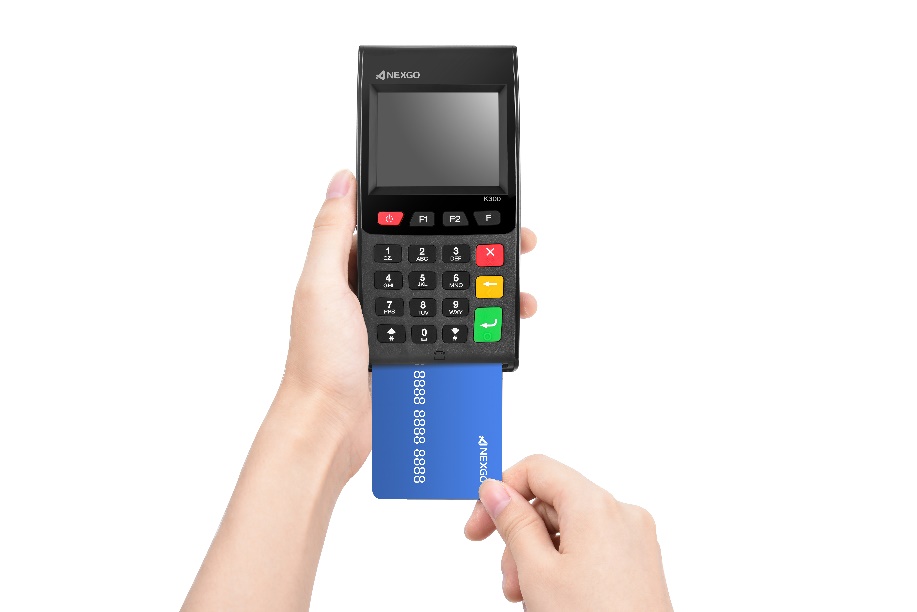 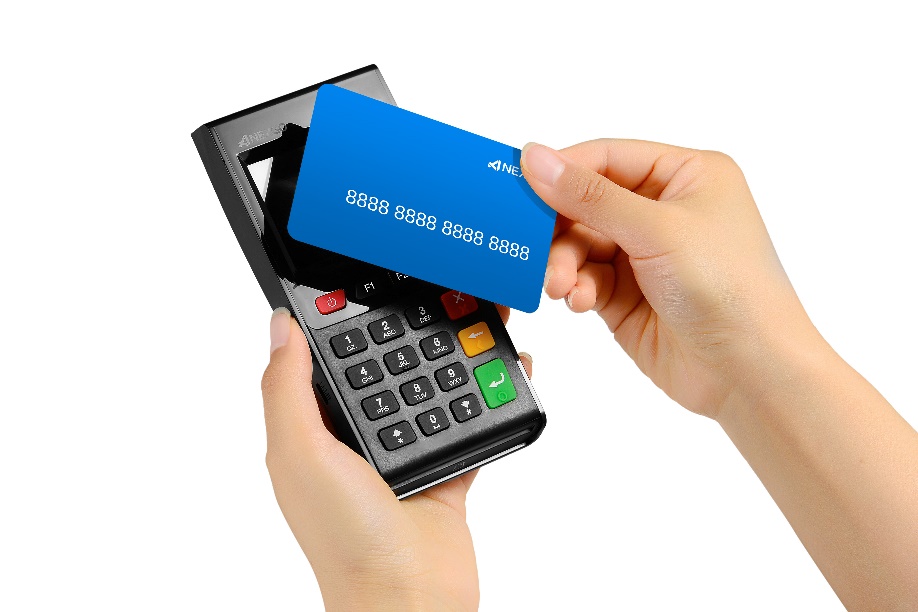 Tarjetas de Banda Magnética
Tarjetas IC
Sin Contacto/NFC
Certificaciones
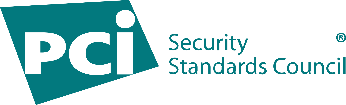 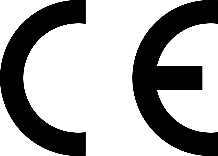 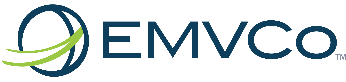 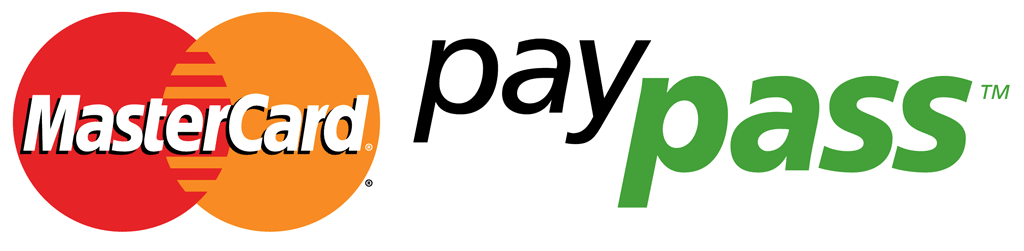 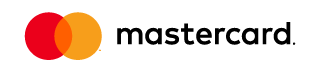 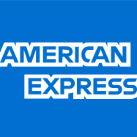 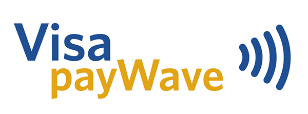 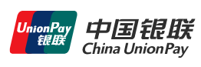 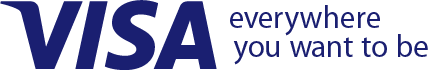 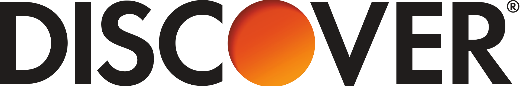 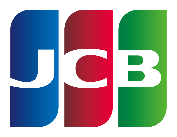 K300 MiniPOS
[Speaker Notes: 已更新]
Accesorio Base de Carga
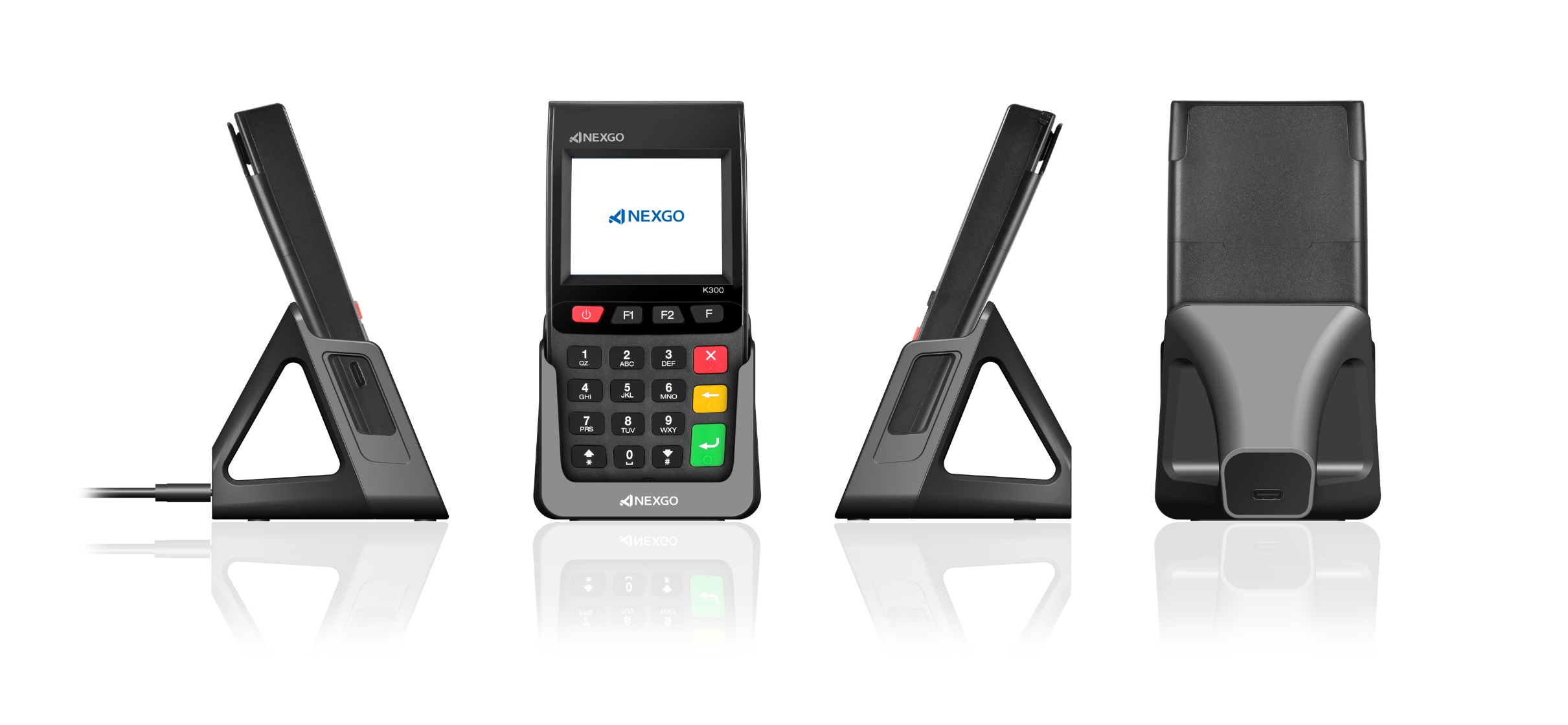 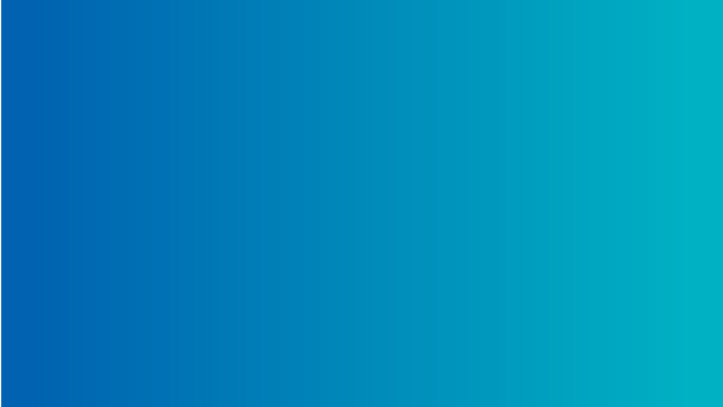 ¡Muchas Gracias!
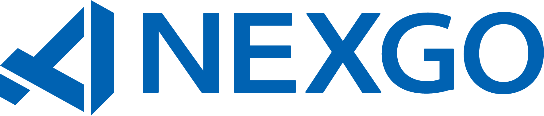 NEXGOGLOBAL.COM
© 2022 NEXGO